The Monolithic suspensions for the interferometer Virgo+
Paola Puppo
for the Virgo Monolithic Suspension Team
INFN-Rome
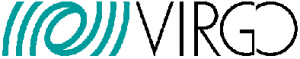 GWADW– May 11th 2009 – Ft Lauderdale
1 of 16
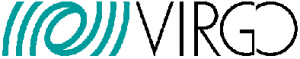 Virgo+ upgrades
New IMC mirror (bigger mass, better coating  reduced rad press effect, easier to lock, reduced optical losses)
Implementation of the remote control on Faraday Isolator of suspended IB  better correction of thermal effects;
New laser (Pin=50 W)shot noise reduction
Thermal compensation  thermal lensing reduction
Electronics implementation 
“DAC noise” reduction of the low freq noise;
Actuation control noise reduction;
 New magnets Eddy currents and magnetic effects reduction;
2 of 16
Paola Puppo - GWADW– May 11th 2009 – Ft Lauderdale
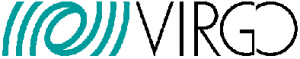 Where we are…
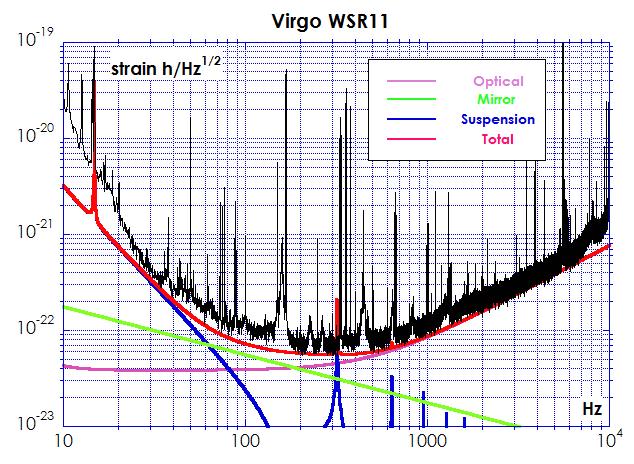 Actual limits:
In the 80-200Hz range the high power gain is  spoiled by the thermal noise expected for the Virgo Herasil end mirrors
We need to change the mirrors if we want to profit of the larger injected power.
Paola Puppo - GWADW– May 11th 2009 – Ft Lauderdale
3 of 16
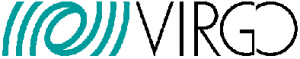 New mirrors and coatings
New Suprasil end and input mirrors
According to the Penn’s noise model the loss angle expected for this material is about 10-9, a new perspective is open in the middle frequency range;
But an higher finesse is needed: F=150 instead of the current 50.
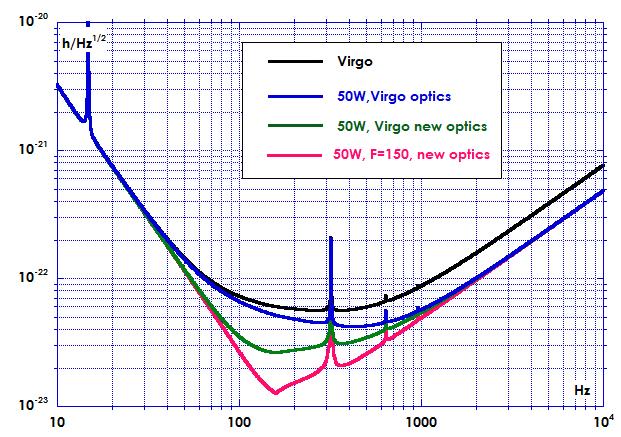 New coatings (TiO2 dopants: lower mechanical dissipation)
New cleanliness procedures
Use of a special protecting film (Lyon);
Virgo, 50W, F=150
BNS: 24.7 Mpc
BBH: 126  Mpc
4 of 16
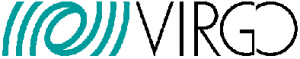 Why do we want to use the monolithic suspensions?
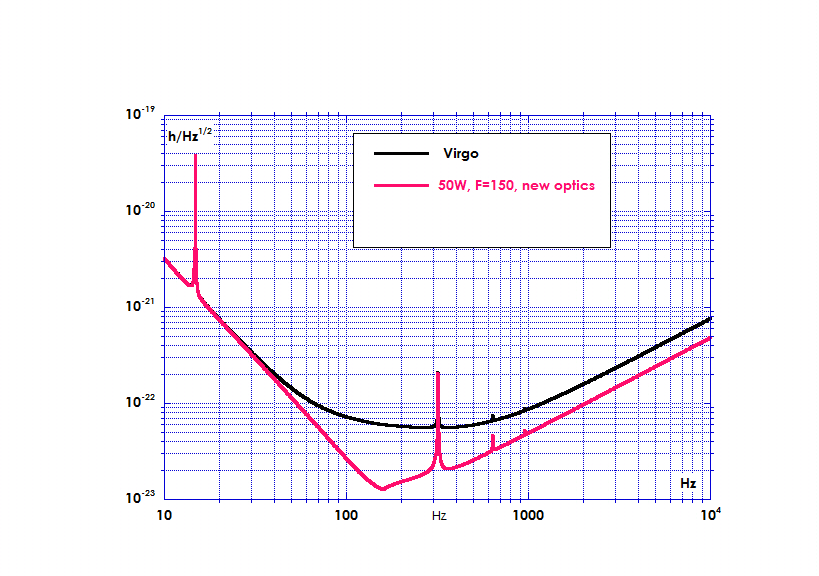 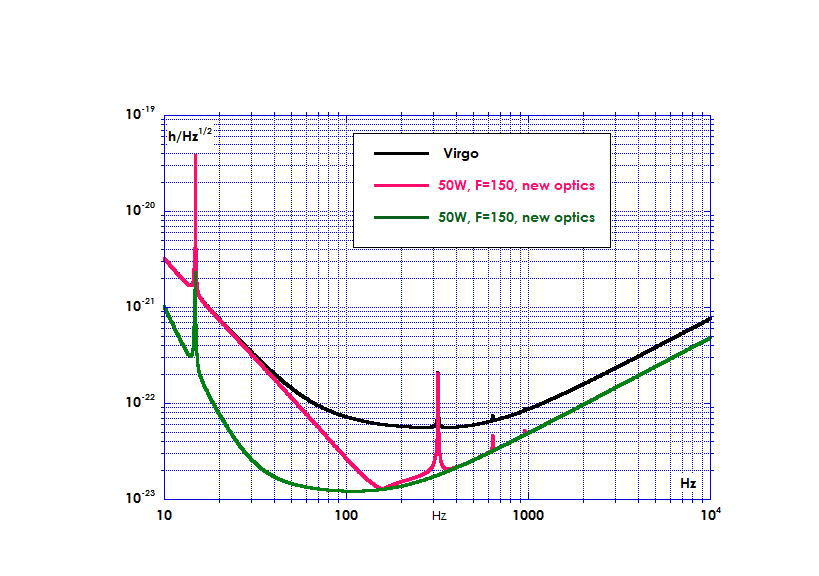 Powered injection
new mirrors
(Hi-Finesse)
new mirrors
(Hi-Q)
Thermal deformation
of  FP cavity mirrors
new magnets

new recoil mass
Thermal Compensation
New payloads
Virgo+ with monolithic suspension
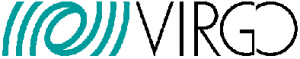 The suspension thermal noise is reduced with the FS suspensions
In the low frequency range, the mirror pendulum thermal noise plays an important role
Thanks to the lower mechanical dissipation of the fused silica, a monolithic suspension promises an excellent performance by reducing all the loss
term of
Thermoelastic Loss Angle
wire diameter

                loss angle

Young modulus

thermal expansion

specific heat

density
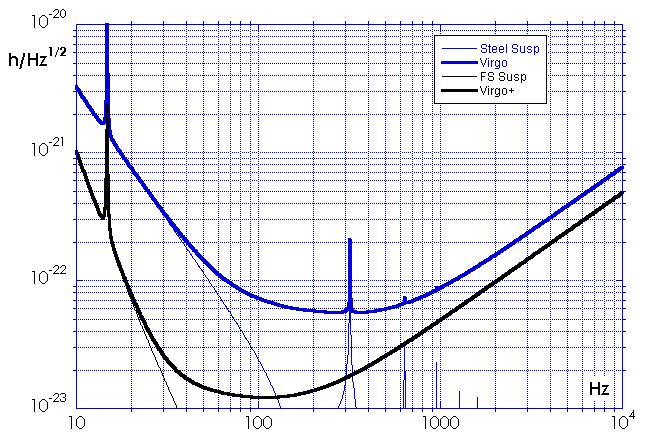 Cagnoli G and Willems P A Phys. Rev. B, 65, 17
Eccess loss angle

Frictional losses in the marionetta-wire clamps

Frictional losses in the mirror-wire clamps

Surface losses
Virgo+ average sight
BNS: 53.6  Mpc
BBH: 284  Mpc
6 of 16
A.M. Gretarsson et al, PLA 270 (2000), 108-114
Paola Puppo - GWADW– May 11th 2009 – Ft Lauderdale
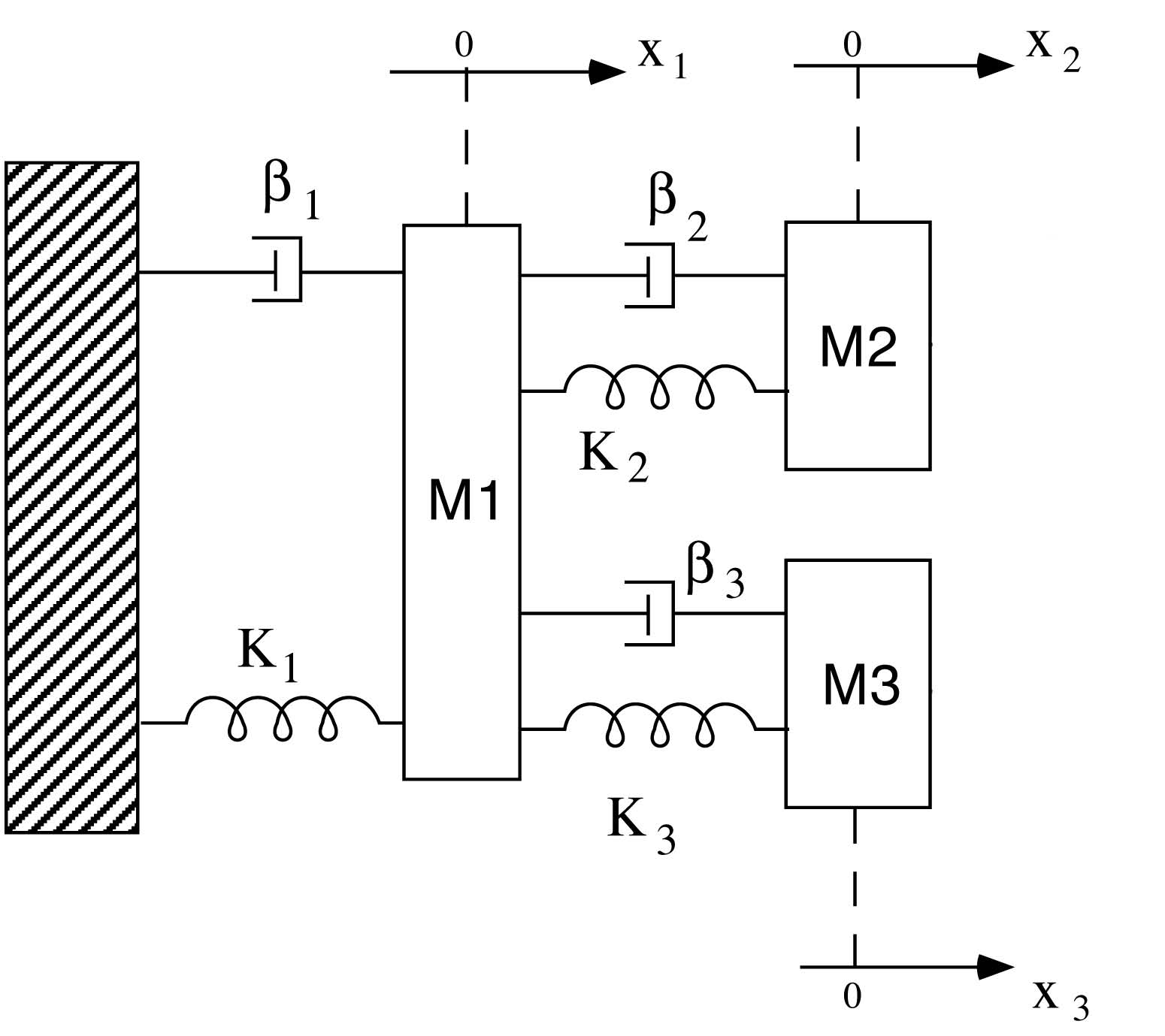 The new thermal noise model
With the low dissipative monolithic suspensions, the contributions of the other last stage suspension elements to thermal noise of the mirror cannot be neglected.
A new thermal noise estimation has been done, it includes the viscous and internal dissipations of the marionette and recoil mass.

It turns out that the marionetta’s mechanical losses give a non negligible effect via its recoil, in the off-resonance high-freq. range.
Monolithic suspensions payload
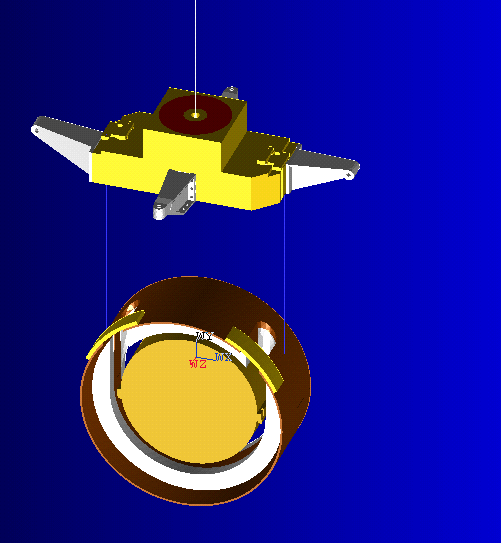 Marionetta (110 kg)
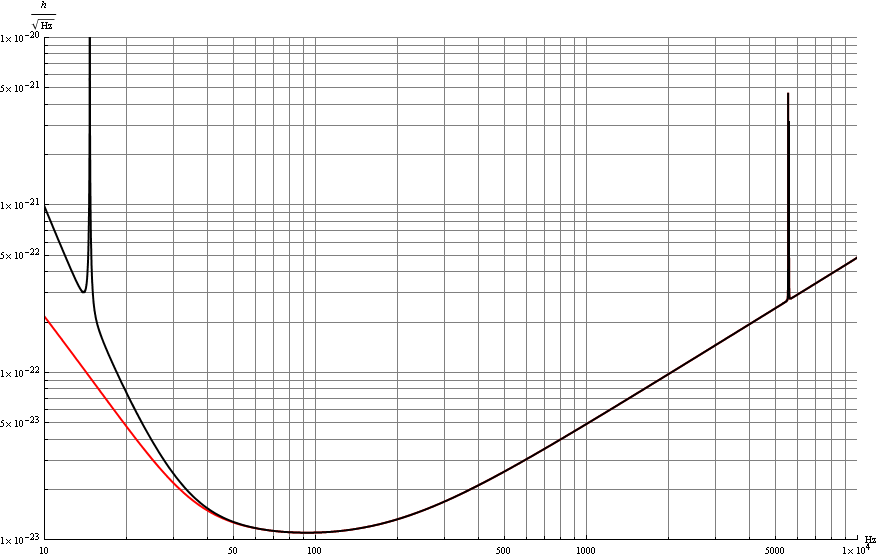 Reaction Mass (59 kg)
Branched pendulum:
FDT model with violin modes 
and Normal modes model*.
Vertical modes are included
Simple Pendulum
*F. Piergiovanni, M.Punturo, P.Puppo, The thermal noise of the Virgo+ and Virgo Advanced Last Stage Suspension (The PPP effect), Virgo Note: VIR-015A-09.
7 of 16
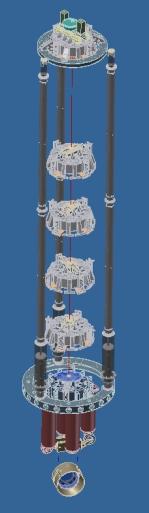 The new thermal noise model
The evaluation of the losses of the marionette, is crucial for the correct estimation of the sensitivity curve.

 It is not possible to measure the marionetta losses on the payload hung to the SA by simply looking at the quality factors of the modes;
 They are influenced by the whole SA chain, the quality factors of the SA modes are of order of 50-100;

From the measurements of the quality factor of the modes on our in-air monolithic prototype we can infer a marionette loss of 1000. (without any optimization)

The coupling to the SA chain can modify the marionette losses.
For this reason a conservative marionette quality factor of 300 is chosen for our thermal noise estimations. 

 The effect of the other lossy SA stages on the thermal noise 
have been evaluated to be negligible.
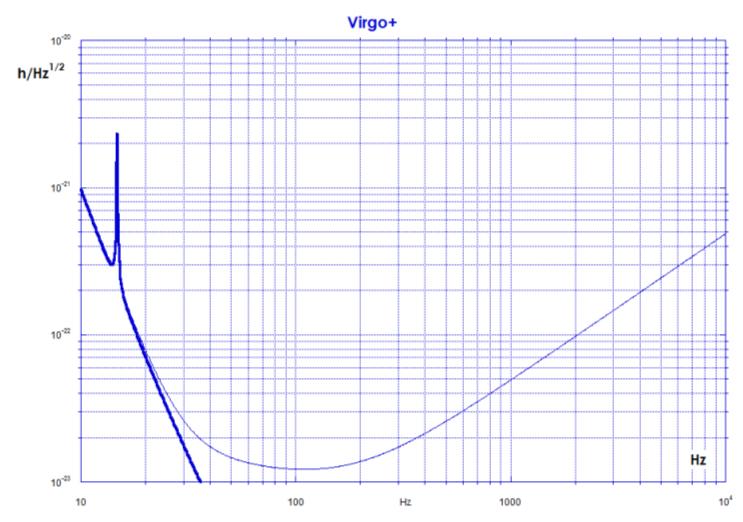 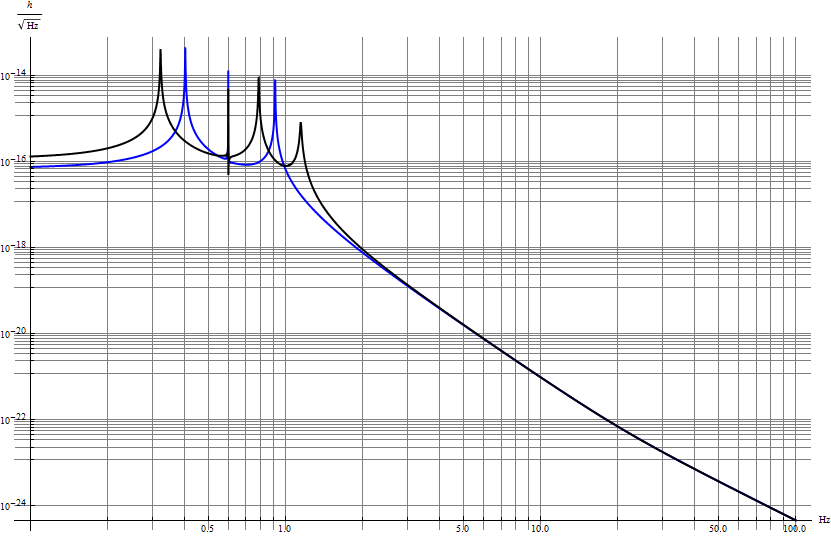 with filter 7
QF7=50
Qmarionette=300
without filter 7
Qmarionette=300
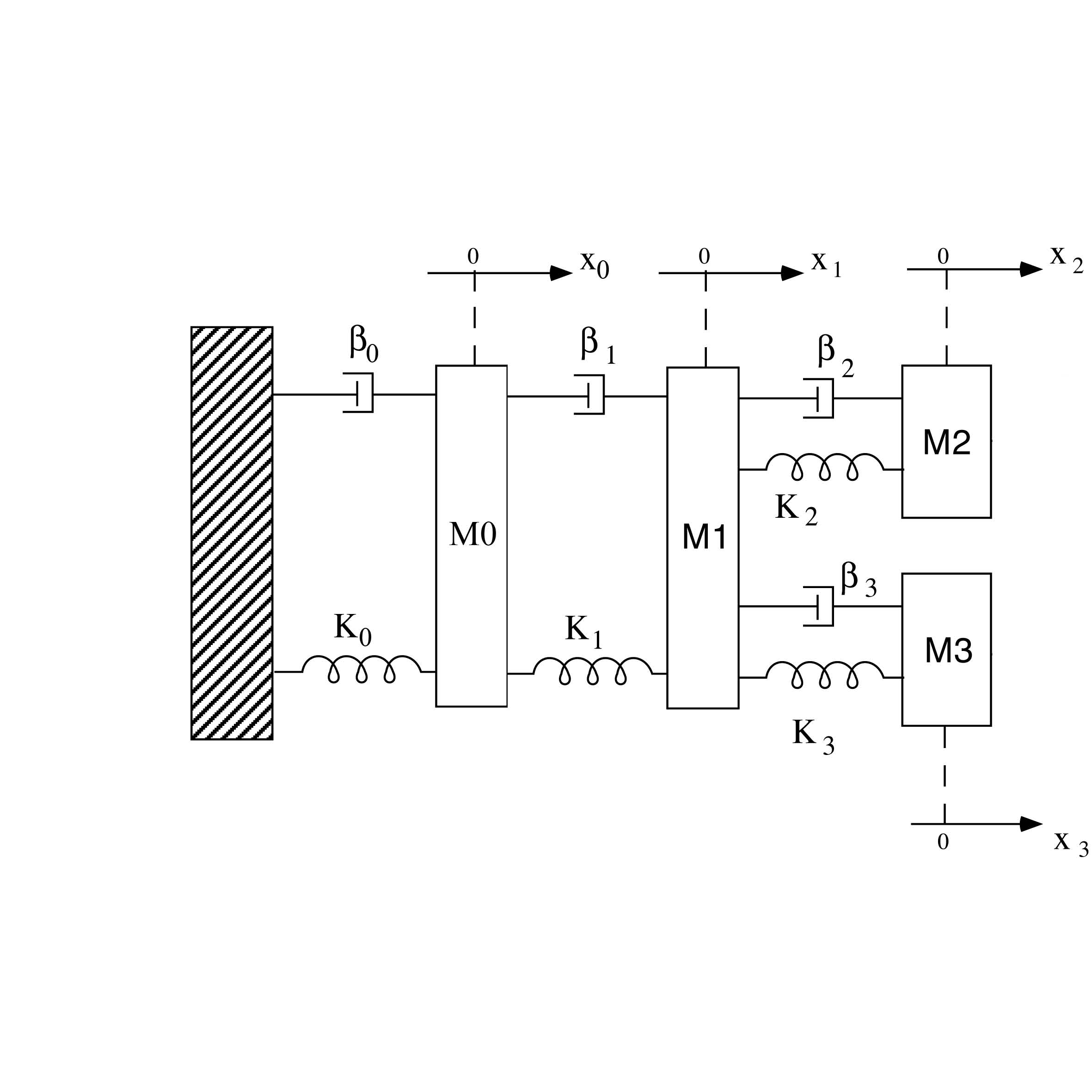 8 of 16
Paola Puppo - GWADW– May 11th 2009 – Ft Lauderdale
Virgo+ Upgrade: monolithic suspensions
Monolithic fused silica suspension development is an heavy activity in Virgo
Joint effort of many Virgo labs (Roma, Firenze, Perugia and EGO)

Activity progressing thanks to the full immersion of the involved group.
Activity tasks
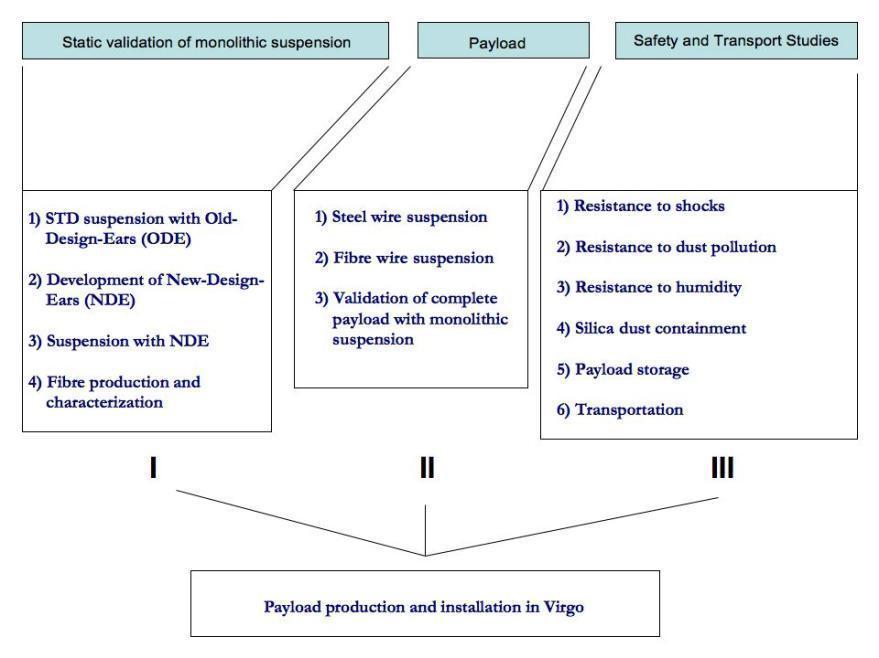 9 of 16
Paola Puppo - GWADW– May 11th 2009 – Ft Lauderdale
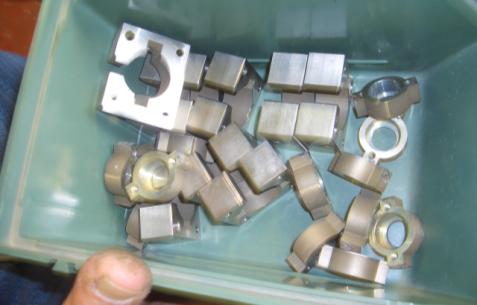 Clamps: design and production
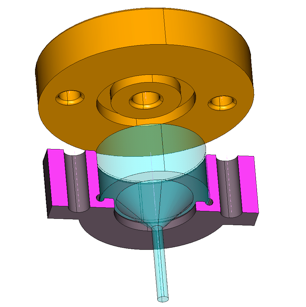 Steel box to host the upper silica clamp on the marionetta
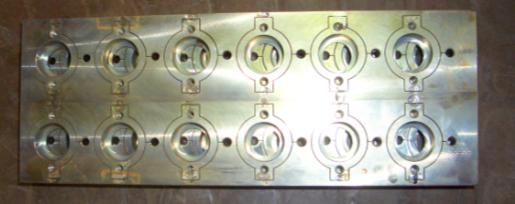 Coupling to the mirror flats with New Ears
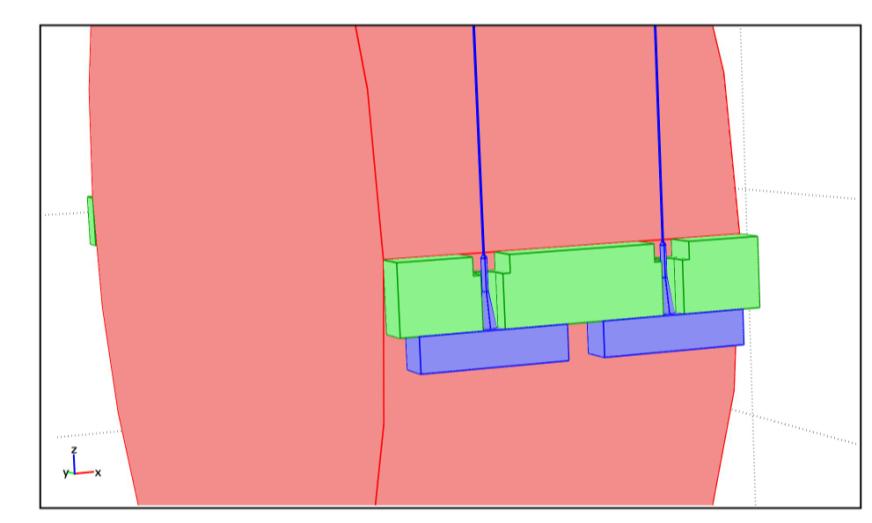 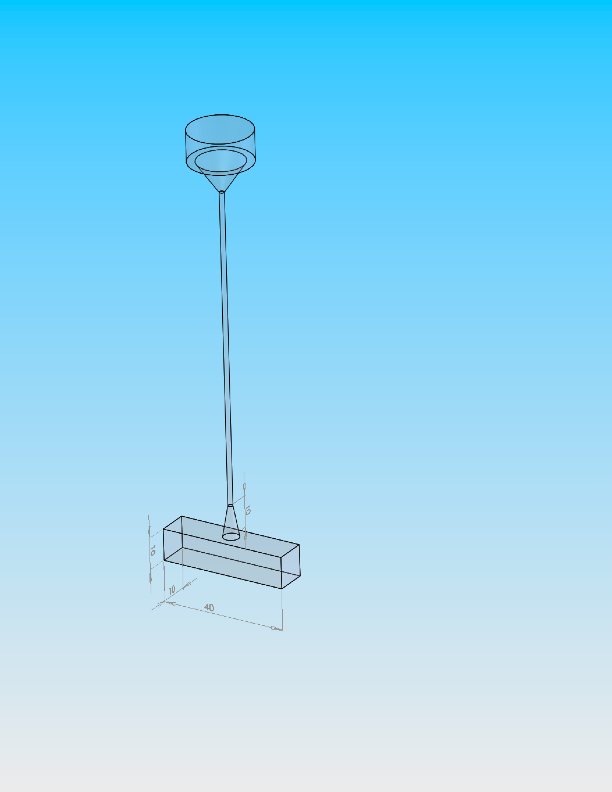 Silica Clamps
on the marionette
Silica anchors
Silicate bonding
10 of 16
silica wires: fiber production and characterization
Fiber production validated
Implemented the fiber welding with the laser on the lower and upper silica clamps;
Upper
cone
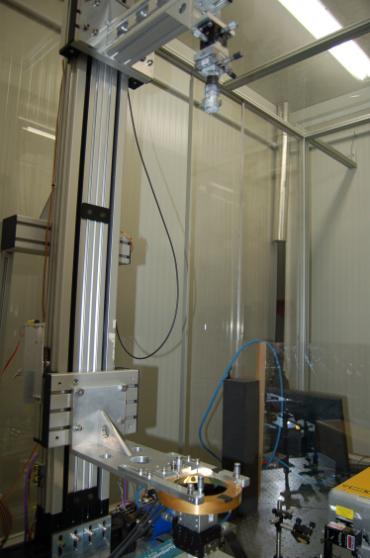 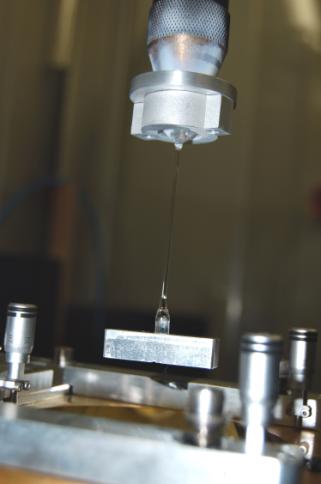 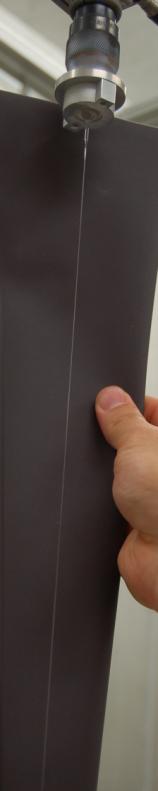 CO2
1.5 mm
rod
CO2
Lower
“anchor”
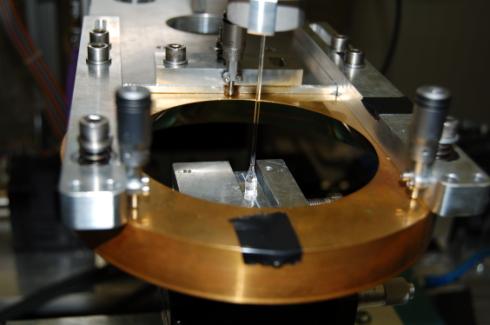 CO2
11 of 16
Marionette (110 kg): 
 amagnetic steel AISI 316L, dielectric arms (peek) no eddy current and magnetization effects;  
 designed to be fully compatible with the monolithic suspensions assembly;
 equipped with mirror for LC purposes;
 step motor to displace a balancing weight;

Recoil Mass (60 kg):
 amagnetic steel AISI 316L outer cylindric mass (500 mm diam);
 dielectric inner ring (peek CF30)  no stray currents or magnetization effects
 it carries four coils for e.m. actuation on magnets attached the mirror rear side;
 suspended with steel C85 wires (0.6 mm diam.)
 option: it can carry the markers for the LC purposes
 equipped with safety stop (peek made)

Mirror (21 kg):
 FS with lateral flats (350 mm diam), silica ears attached with silicate bonding
 suspended with silica wires (285 mm diam)
 magnets attached on rear side 
 option: markers attached on front side (LC)
The payload
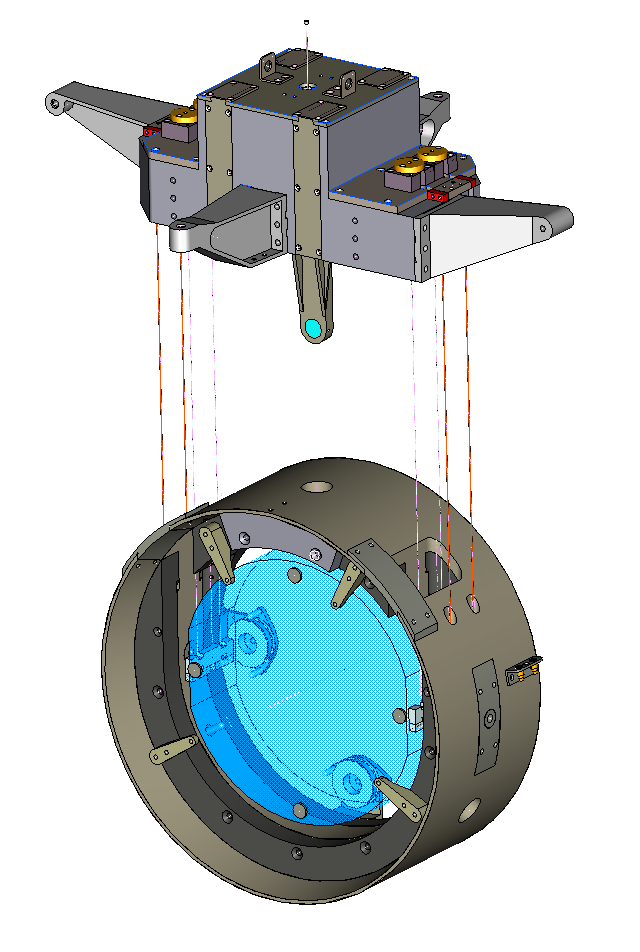 12 of 16
Paola Puppo - GWADW– May 11th 2009 – Ft Lauderdale
Payloads: The marionette
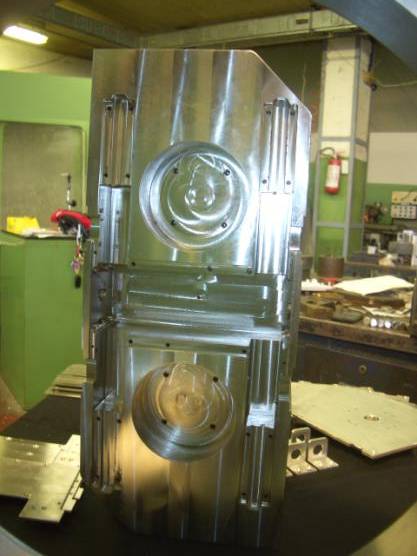 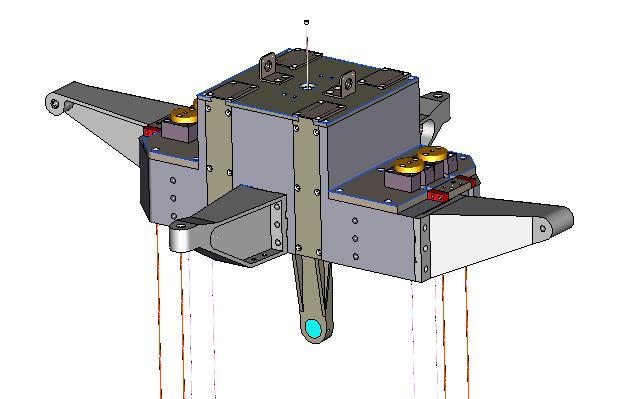 The marionette: some details
Marionette and Copper Tungsten inner mass
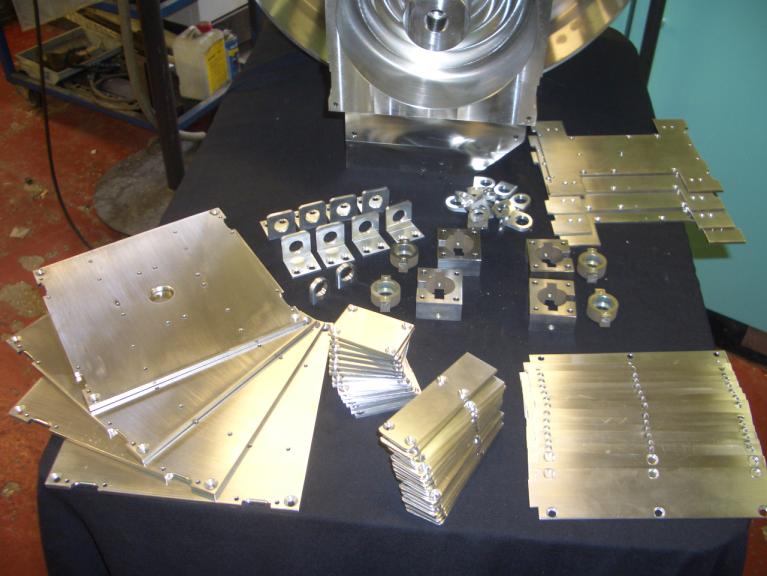 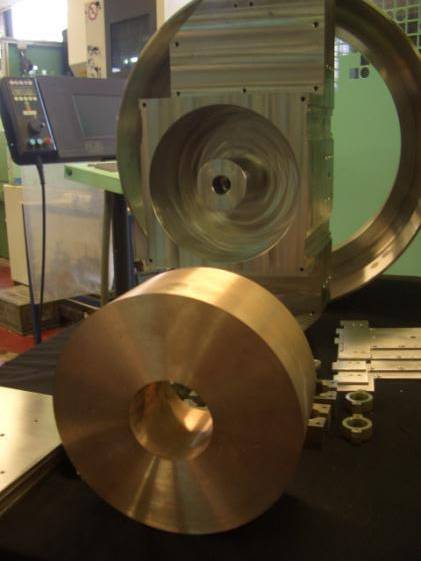 13 of 16
Payload: Reaction masses and payload frame
The frame design is being finalized
Frame for payload assembly:
 a new frame has been designed on the base 
of the acquired experience during the tests;
 the precisions required for the positioning
of the pieces are respected;
 it is equipped by a vacuum pump clamp the 
mirror face during trasportation;
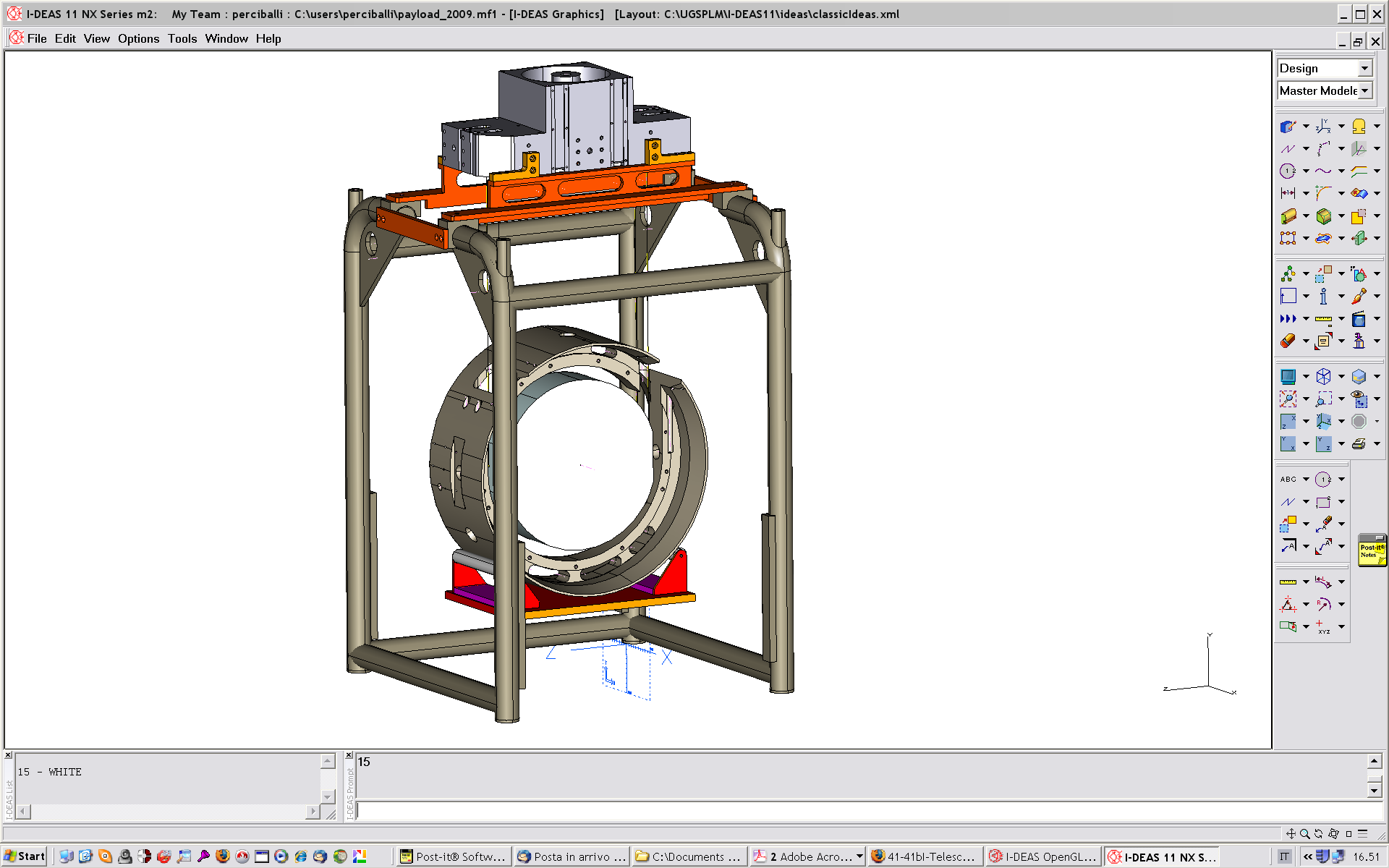 The reaction masses are being machined
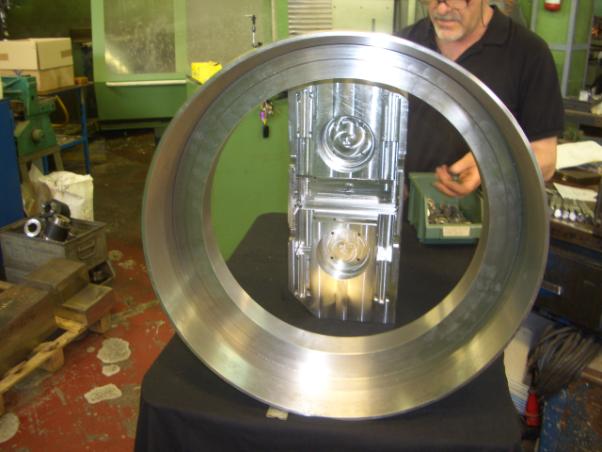 14 of 16
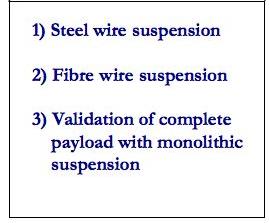 II TASK: Payload suspension
Steel AISI304 Marionetta prototype with PVC arms

 Dummy reaction mass, coils with peek supports

 A mirror is inserted in the holder, and the system is balanced.

All the pieces are secured by safety structures Fibers bending point placed on the marionetta’s center of mass
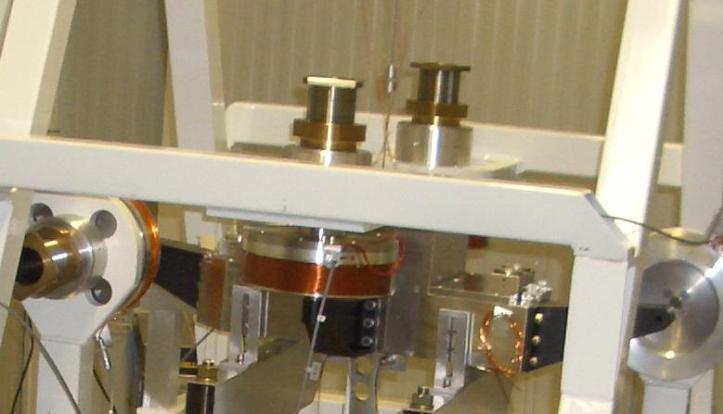 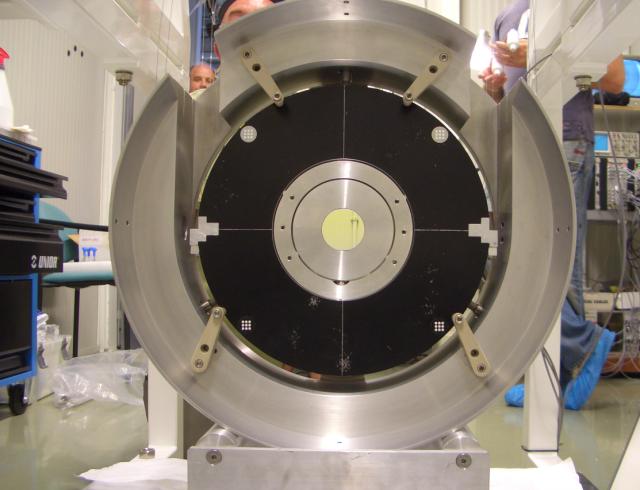 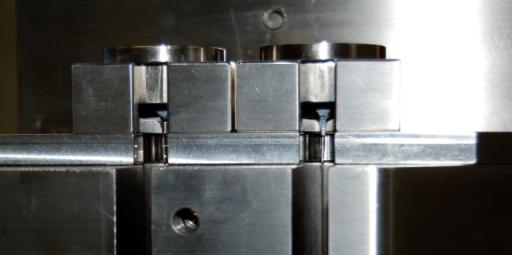 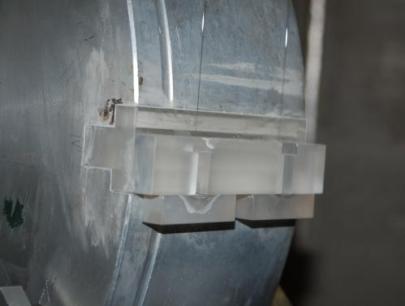 15 of 16
II TASK: Payload LOCAL CONTROL
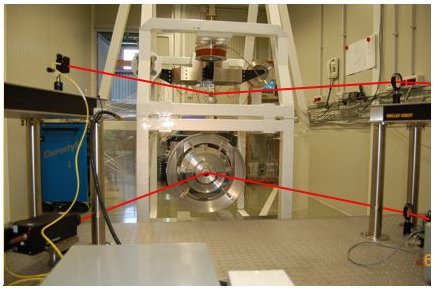 marionette
and coils
Laser
Mirror and markers
y
Camera
x
z
lens
(and PSDs)
Electronic equipment:
- crate with ADCs/DACs, DSP, DOL and 2 timing boards
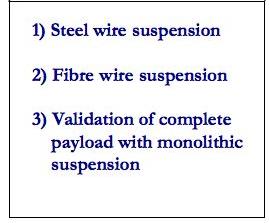 Monolithic payload prototype tests
Mechanical Assembling using a suspension frame: done in 3 steps
0) STEEL WIRES
I) FS with AL ANCHORS 
and EARS
II) FS with FS ANCHORS and EARS
assembly procedure (I) 
 Note: mario baricentre moved upwards in two steps (IIa,IIb)
 TF meas
 controlled operation
 model retuning (with new marionette baricentre)
- TF meas
 control design
 preliminary

models: analytical and FEM model
assembly procedure (I) 
 TF meas
 controlled operation
 model retuning (with FS)
HYBRID
STEEL
FULL
Example of TF meas results / model
Longitudinal (z)
Mirror OL response 
VS 
Mario exc
1
Longitudinal (z)
Mirror OL response 
VS 
Mirror exc
2
Yaw (Qy)
Mirror/Mario OL response 
VS 
Mario exc
3
Example of TF meas results / model
Yaw (ty)
Mirror OL response 
VS
Mirror exc
4
Pitch (tx)
Mirror/Mario OL response 
VS
Mario exc
5
Pitch (tx)
Mirror OL response 
VS
Mirror exc
6
Example of TF meas results / model
vertical (y)
Mario Accel response 
VS
Mario exc
7
seed/tuned 
Param
TF meas
FIT
model
Tuned parameters for lumped-impedance matrix model
check
y
n
model driven design
Automated hierarchical activation of controls
3b: optical lever tx mario =>mario act
5: optical lever     tx mirror =>RM act
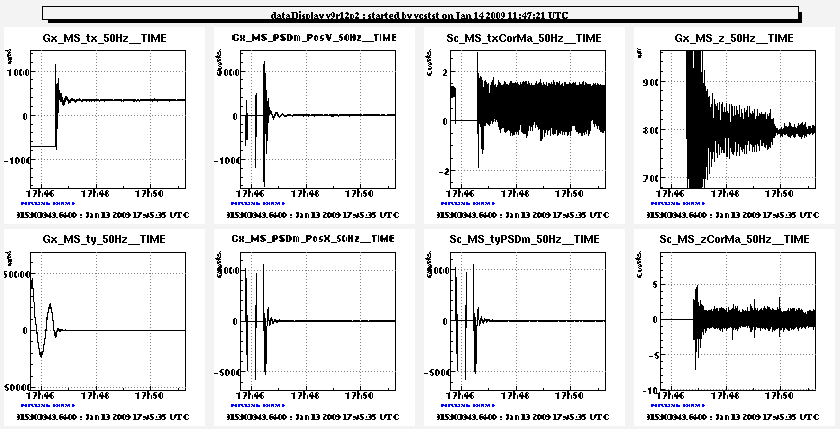 Notes: 
- no motors installed 
in the payload

environmentally sustained oscillation (5 mrads)

 8 error signal used, 7 loops activated (5 in this plot + tx ty RM dampers)

 damper from both ground => mario and RM => mirror

 few microrads tx,ty rms accuracy at regime
kick
4: optical lever z mirror =>mario act
3a: optical lever ty mario =>mario act
2 : optical lever ty mirror =>mario act
1: coarse ty mirror =>mario act
A further check of the modeling process and possible payload optimization
microseism due to sea activity is often active in the range 0.2-0.6 Hz
Thanks to IP inertial damping and suspension performance the lock force applied to the marionette corrects the residual payload motion, whose rms above 100 mHz is ~ 1 order of magnitude smaller than the ground motion (MSC,Hannover 25 10 07)
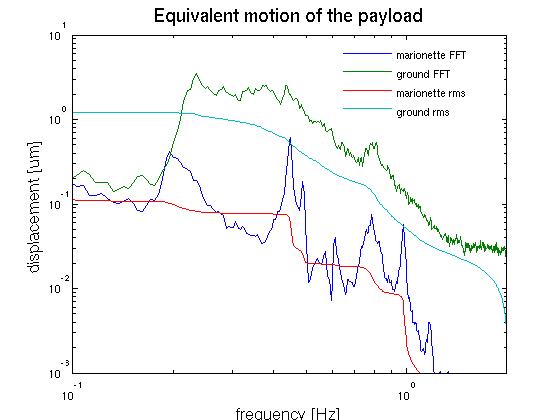 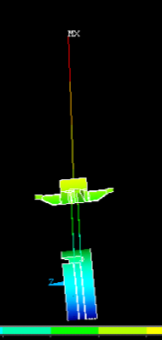 Pitch (in present payload):
g=-88 urad/V (DC);
cp=[0.409  300]
cz=[0.449  60]
cp=[0.4525 60]
cz=[1.705  1500]cp=[1.753  1500]
cp=[3.205  1500]
sp=10
Effective attenuation 
of seism at the payload
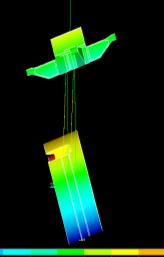 Murphy law: Virgo suspension chain and actual payloads have z/p couples in the same range, which falls in the microseismic band=> pitch alignment suffers …
Meas/Model check
- 4.85 kg
The clean way to drive pitch mode in the range 250-300 mHz, reducing z/p couple impact on pitch control accuracy is to bring the bending point of marionette wire closer to the baricentre.
+ 4.85 kg
Baricentre move tests in monolithic payload configurations I,IIa,IIb
baricentre
+2. 7 mm
Maraging wire clamp and fibre
4.85 kg steel inserts used to rise up artificially the baricentre
+5.85 mm
+7.8 mm
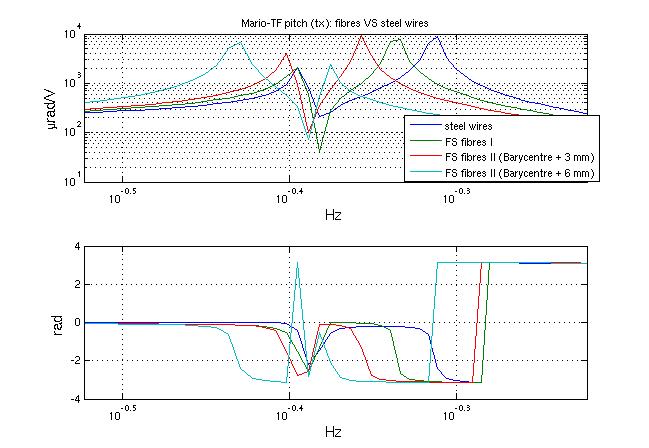 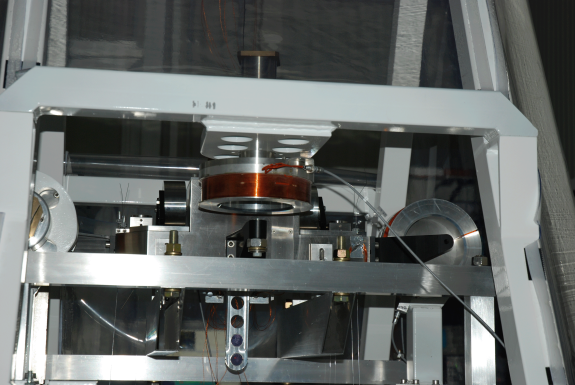 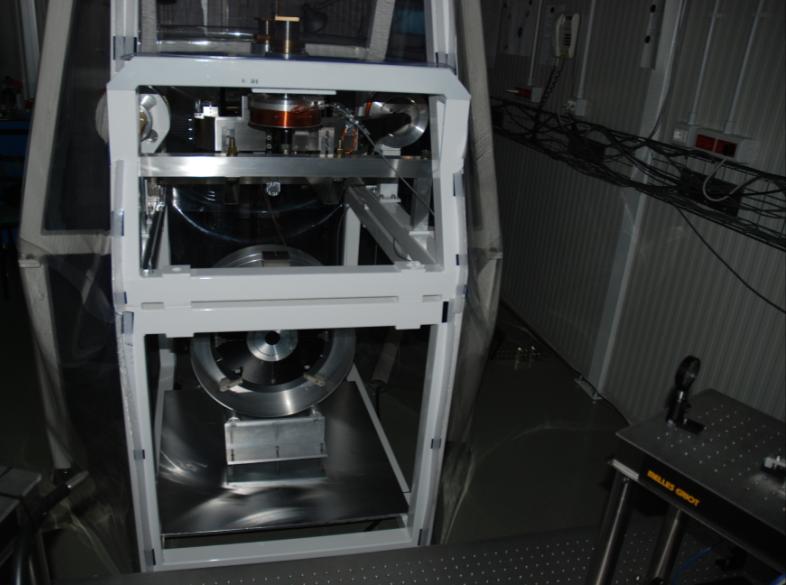 model reproduces the effect
once consistency is fulfilled full simulation of the suspension chain will assess the expected TF
the realization of payload design will need a fine tuning
LC implementation
markers on the rear face of RM
(to avoid markers on the mirror front side)
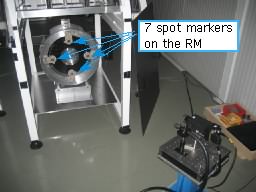 lateral optical lever reading-out x position of RM (transversal pendulum)
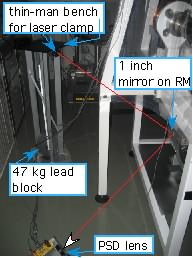 RMCCD/MiPSD
Mario PSD
Correction
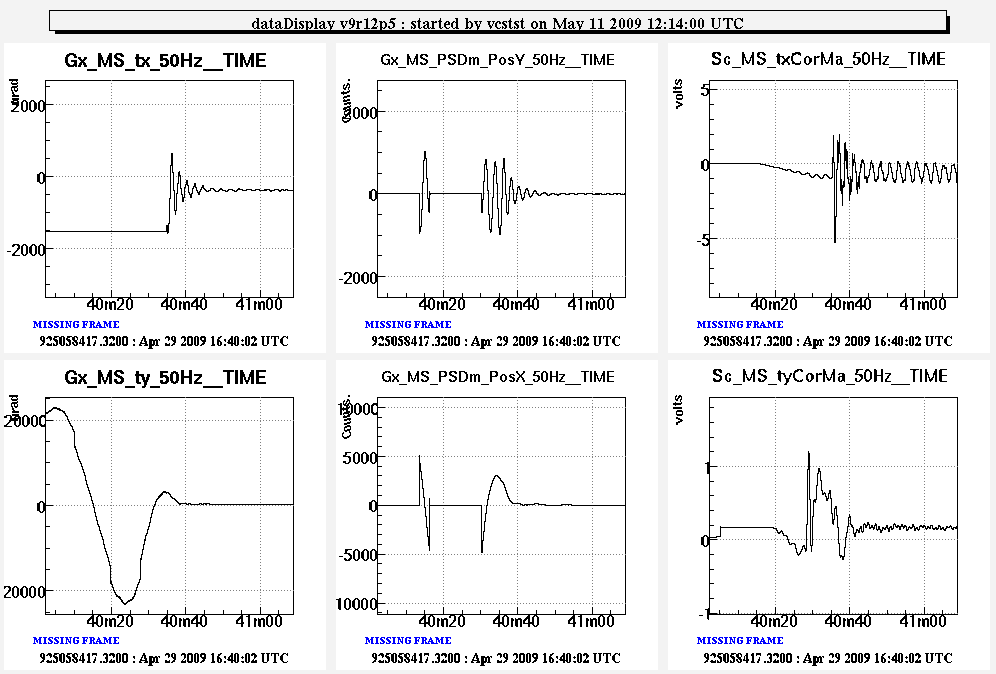 actuation under implementation:
the back coils will be used.
25 of 16
Paola Puppo - GWADW– May 11th 2009 – Ft Lauderdale
Resistance to shocks, dust pollution, to humidity
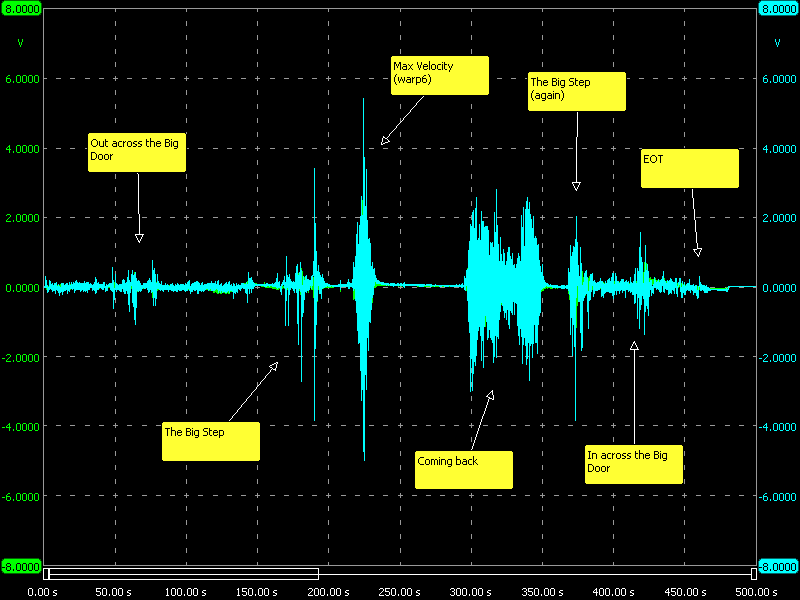 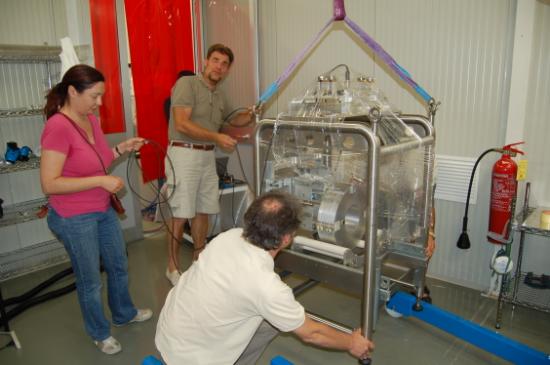 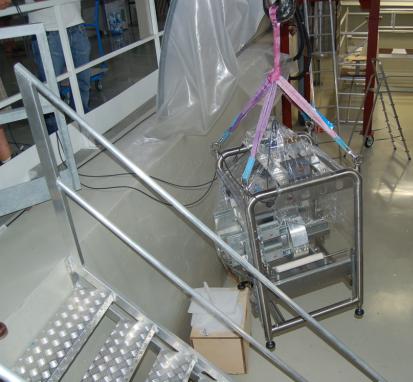 m/s2
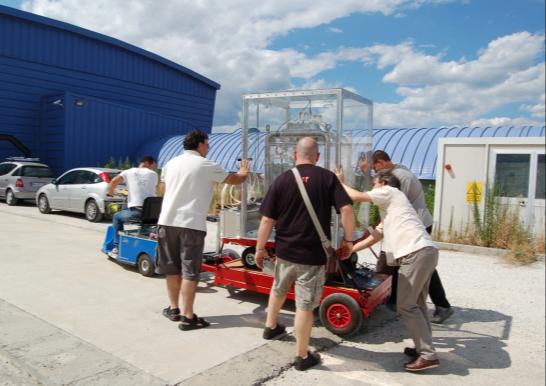 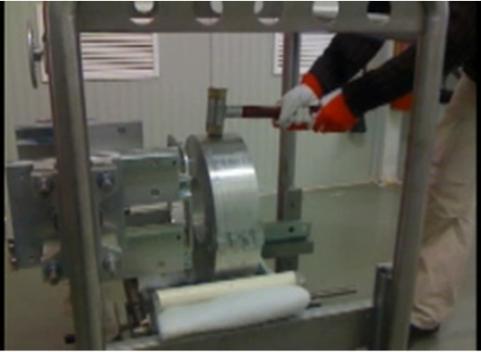 Transportation test): 
On the dummy payload
Mechanical vibration monitored with accelerometers
The test was successful (no broken fibers! );
Crash Test : see movie on YouTube
(search monolithic crash), fiber robustness tested , weight at the moment of rupture: 70kg
26 of 16
Dummy mirror Suspension for the mechanical losses measurements
Dummy Mirror suspended with NDE and silica wires in Perugia labs;
The aim is to measure the wire mechanical losses with the new clamping system;
Dummy payload and C tool
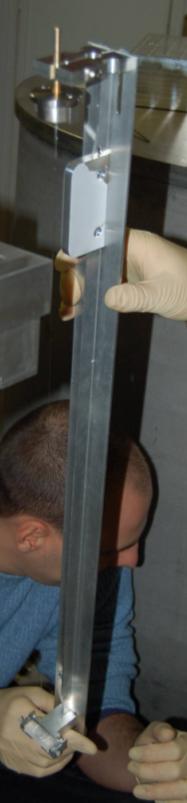 Silica wires installation on the marionette
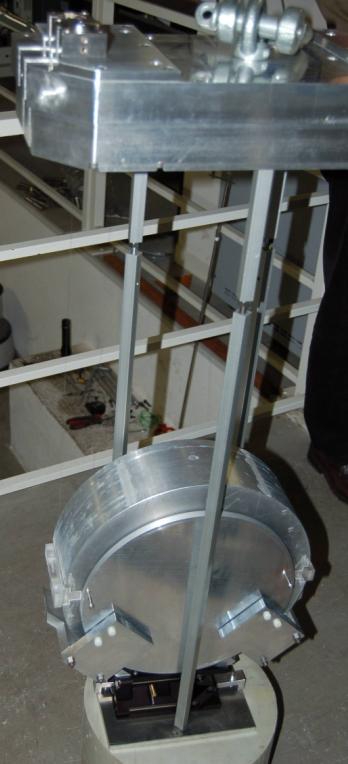 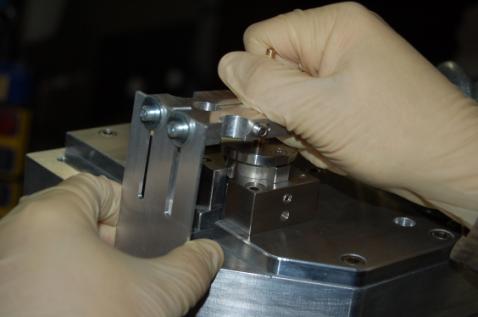 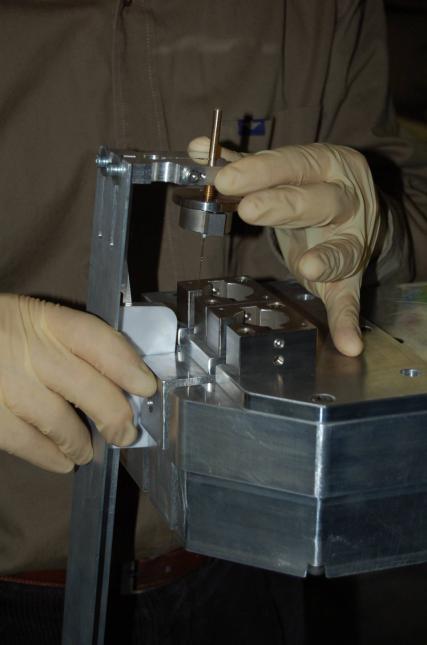 Steel box for the silica upper clamps
27 of 16
Dummy mirror Suspension for the mechanical losses measurements
The anchors are glued with water glass on the ears
The upper clamps are tightly clamped on the dummy marionette
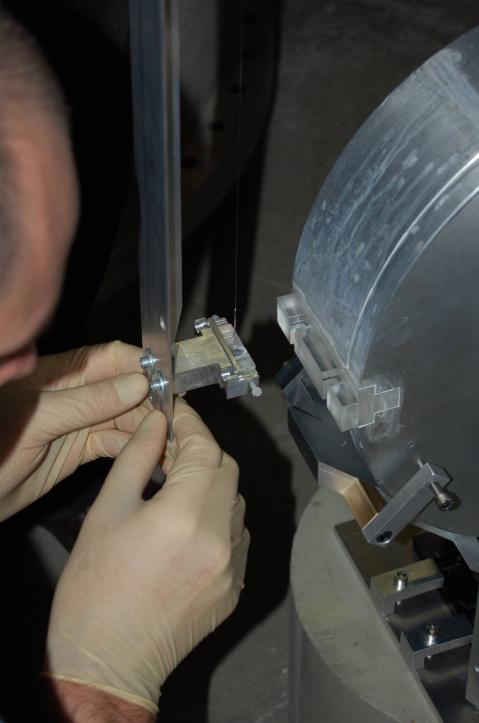 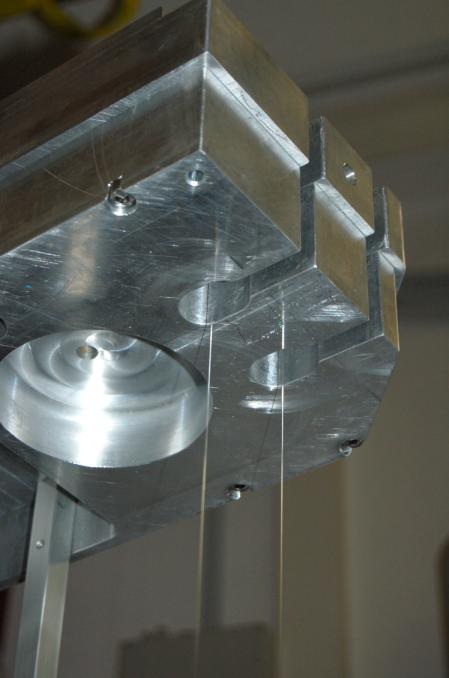 Silica wires installation on the mirror
Silica anchors glued on the ears
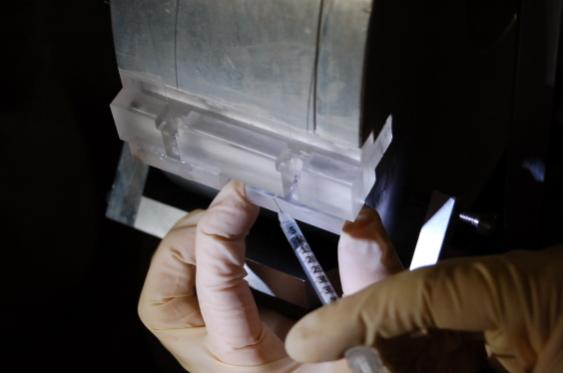 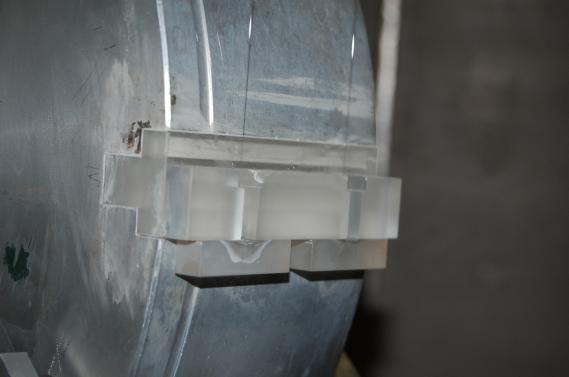 28 of 16
I Task: Dummy mirror Suspension for the wire mechanical losses measurements
The assembled system is positioned on very stiff legs attached to the ground so that the recoils are negligible, this is a crucial point for measuring the pendulum losses;
The system is now ready for measurements.
Dummy payload installation in the vacuum chamber
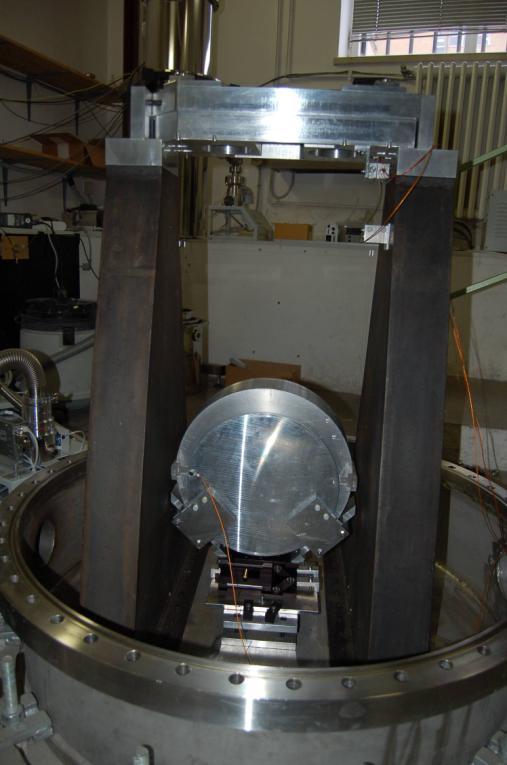 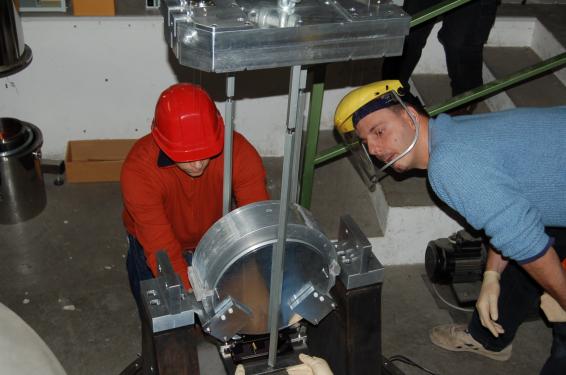 Shadow meter
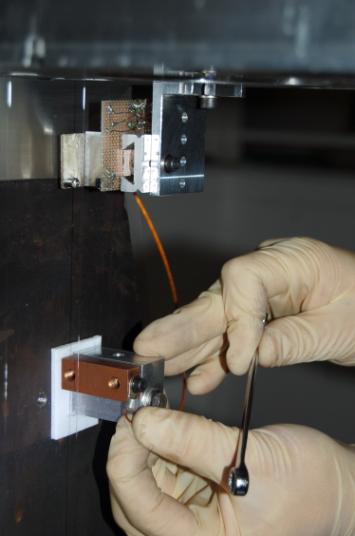 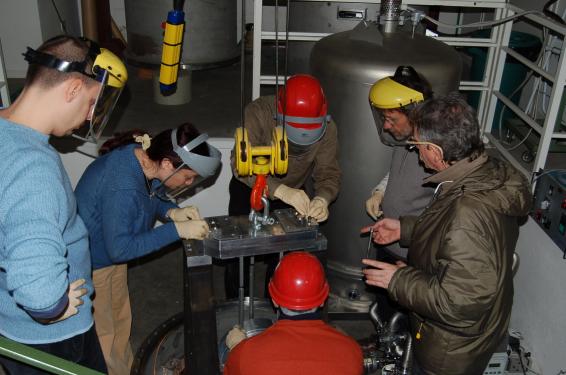 Legs
ES actuators for pendulum and violin modes
29 of 16
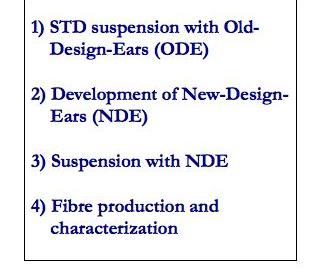 I Task: Dummy mirror Suspension for the wire mechanical losses measurements
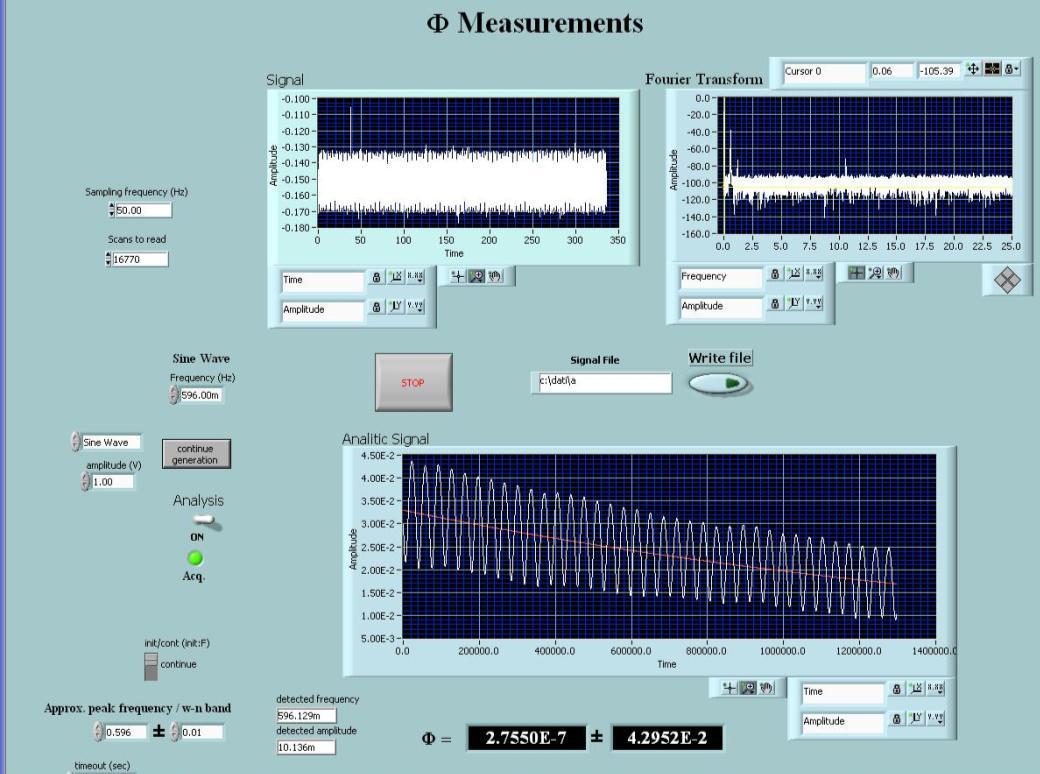 First preliminary measurement of the pendulum decay.
an overall loss angle of


the system losses will be 
identified, probably a new set-up will be used.
30 of 16
Conclusions
Fiber production validated;
Design ready for clamps and ears;
Payload design ready;
Local Control: 
TF measured, 
developed FEM and lumped-impedance matrix model,
angular control & longitudinal hierarchical control implemented  
with markers on the recoil mass.
31 of 16
near future steps:
Measurement on the mechanical losses both of the wire clamps (new set up under assembly) and silicate bonding;
Final design of the assembly structure;
Ready to install at the end of year 2009
32 of 16